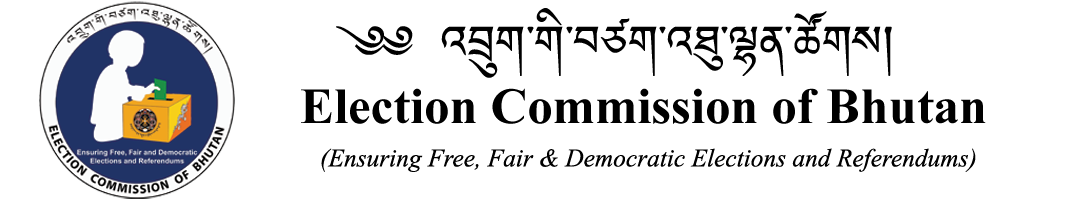 Nature and extend of barriers to accessibility in electoral participation of PwDs
January 2018
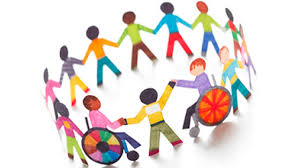 “We have a moral duty to remove the barriers to participation, and to invest sufficient funding and expertise to unlock the vast potential of people with disabilities.” by Stephen Hawking
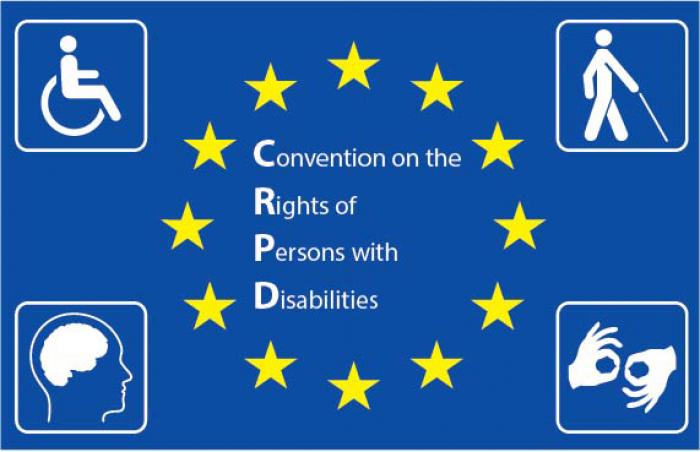 Article 29 – CRPD
 
States Parties shall guarantee to persons with disabilities political rights and the opportunity to enjoy them on an equal basis with others
Legal Provision
Section 323 of Election Act of Kingdom of Bhutan, “Election Officer shall provide all necessary assistance to the physically challenged, such as the blind, physically handicapped, illiterate, or those living in remote areas to enable them to exercise their right  to vote effectively.”
Implementation of Section 323 of the Election Act
3. Voter Awareness
1. Physical Assistance
Responsibility of Election Officers
2. Preferential Access
4. Special Considerations
[Speaker Notes: PO must offer all possible assistance to voters. Get assistance in the voting compartment 
PO ensure that a PwDs are given preferential treatment by not having to wait in the queue or face other avoidable impediments
special attention  to increase their awareness of the political process and enhance their ability to exercise their right 
Special arrangements shall be made to support Remote Area Voters]
Background
Discussion at all level – on PwDs
Policies on PwDs – formulate 
Bhutan – a late entry to the institution of voting and democracy
Advantage - Act, Rules and Regulations and Guidelines 
Population  - 7, 50,000
Little over 400, 000 voters 
Still faces challenges
PS - schools, hospital, govt. buildings – without facilities
Polling Station – Accessibility
Inhospitable geographic terrain of the country
Home – not friendly
Road connectivity – No house connectivity
Intervention
Recently collected data
1. Advocacies – ECB, CSOs and govt. agencies
4. Inclusion of PwDs plan -  12th FYP
2. Royal patronage of ABS - making a strong presence
Intervention
3. Govt’s initiatives for policy on disability
Awareness
Lack of capacity and low and scattered population of PwDs
PwD focused awareness as of now are not carried out fully
Every vote counts. Voter Education important for EMBs
Communication barrier – visual, physical, intellectual, hearing and speech impairment
Disabled People Organizations are new and lack the ability
Intervention
Reaching out to PwDs is a tough task
Each District - customize plan to suit the local needs
2018 is an election year -  comprehensive strategies
Awareness village level – individual attention to PwDs
Social media and engagement of youth
Diverse methodology for the voter education
[Speaker Notes: 5. lecture, animations, theme songs, brochure, and advertisement in print media, television and radio
6. Social media and engagement of youth through Democracy Clubs, Children Parliament, and Celebrities in street shows and inspirational video clips from the speeches of the His Majesty the King are other techniques]
Conclusion-Political participation is the cornerstone of democracy
HLTF – Recommendation & Partnership Building
Disability Policy
12th FYP
Awareness on rights and duties
Research and data
Strengthen Accessibility to voting and materials
NOTE: 
Studies show that people with disabilities are interested in government and public affairs and want to participate in the democratic process. But because they are often locked out of the polling stations they stay home on election day
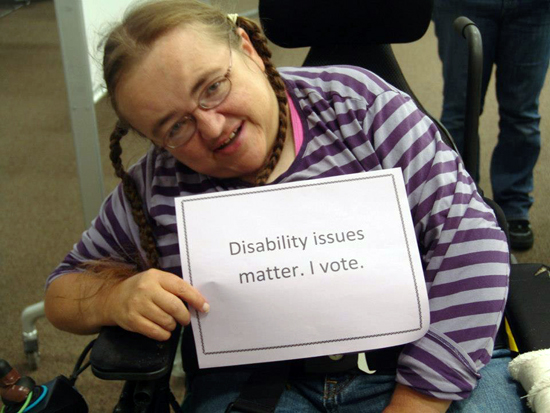 THANK YOU